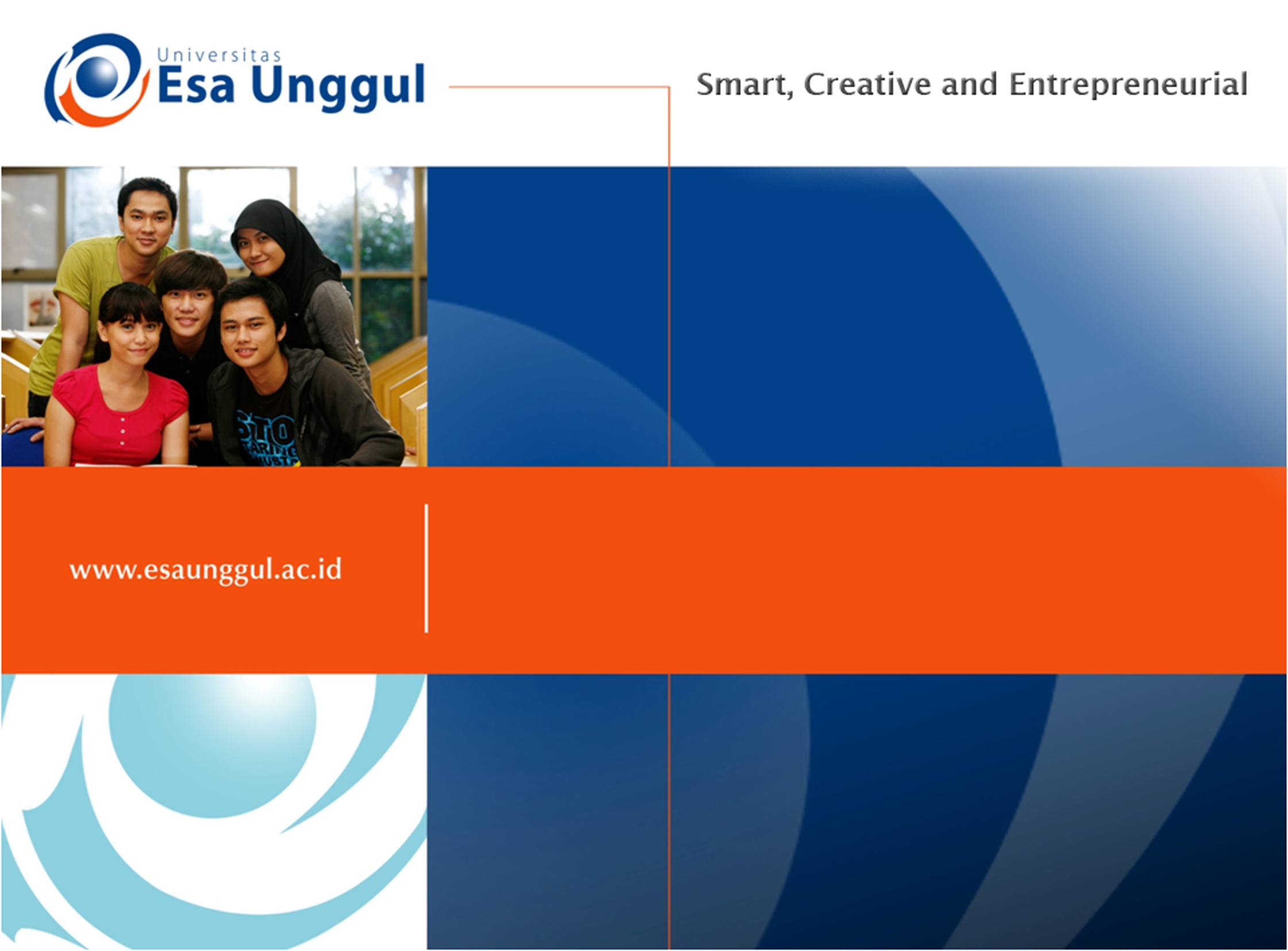 DESAIN FORM
PERTEMUAN 1
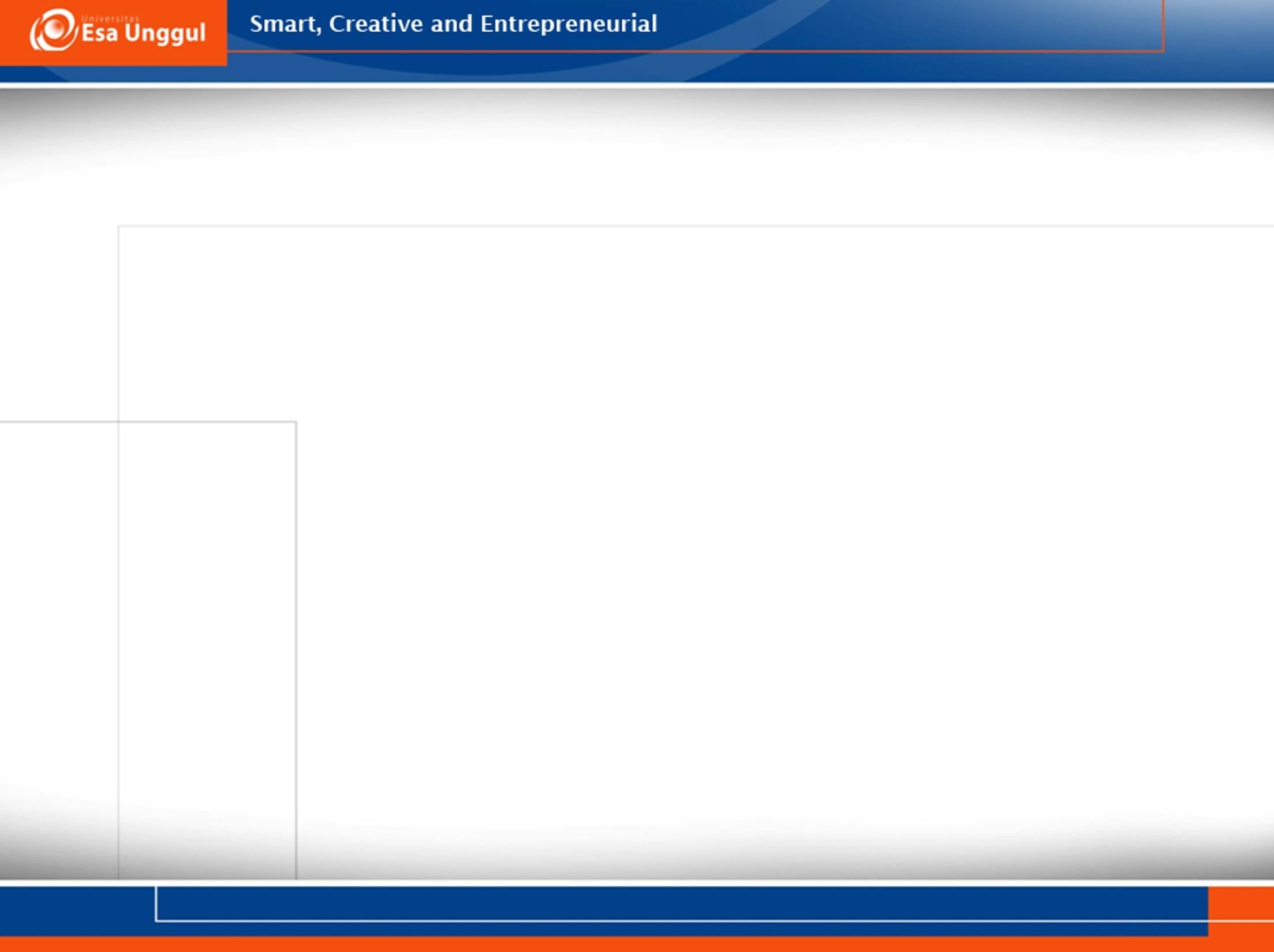 Desain
adalah suatu bentuk komunikasi visual yang menggunakan teks dan atau gambar untuk menyampaikan informasi atau pesan.
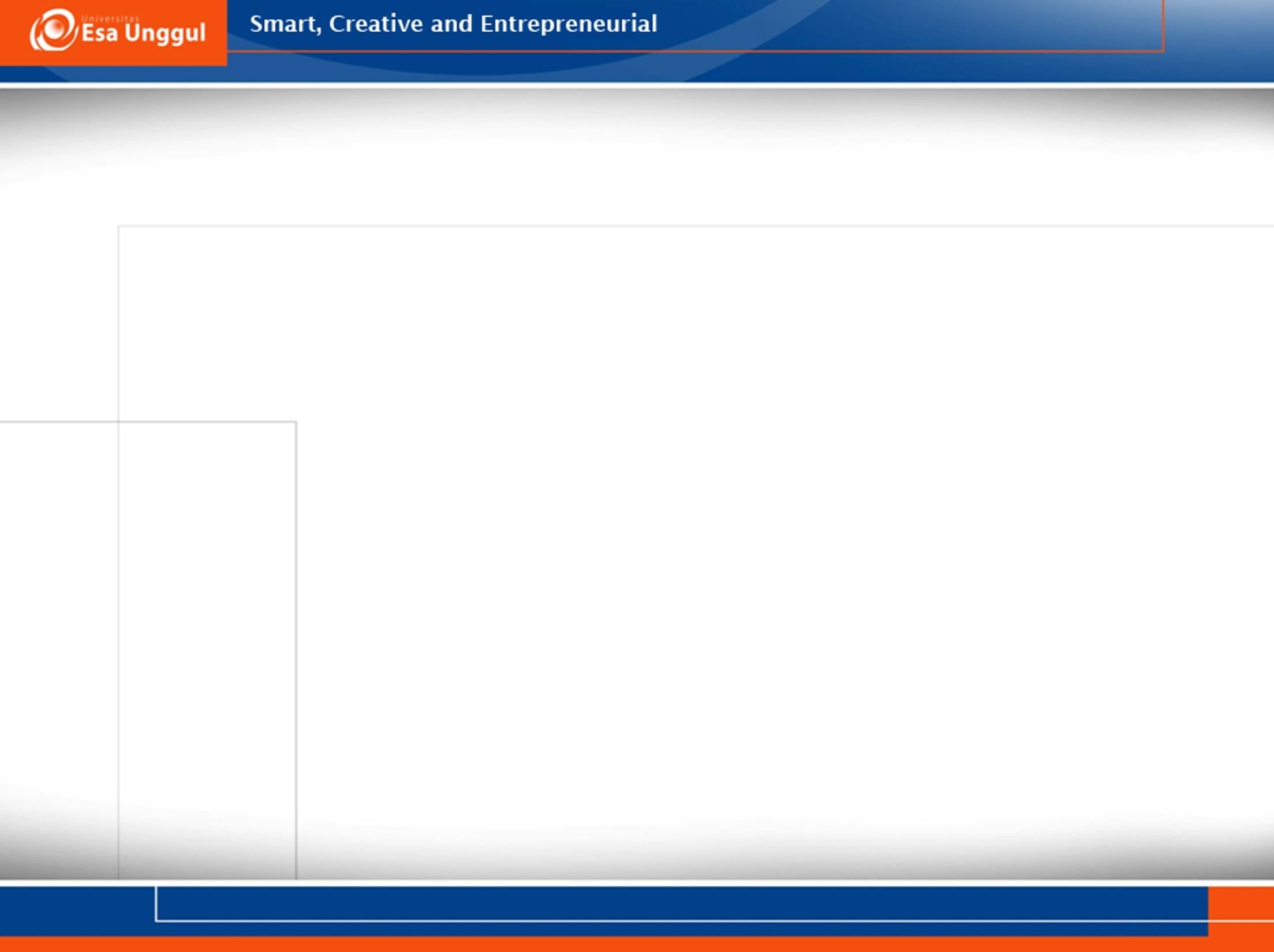 Formulir
Formulir adalah secarik kertas yang memiliki ruang untuk di isi dan merupakan dokumen yang digunakan untuk merekam terjadinya transaksi pelayanan. Formulir merupakan media untuk mencatat peristiwa yang terjadi dalam organisasi pelayanan kesehatan ke dalam bentuk catatan
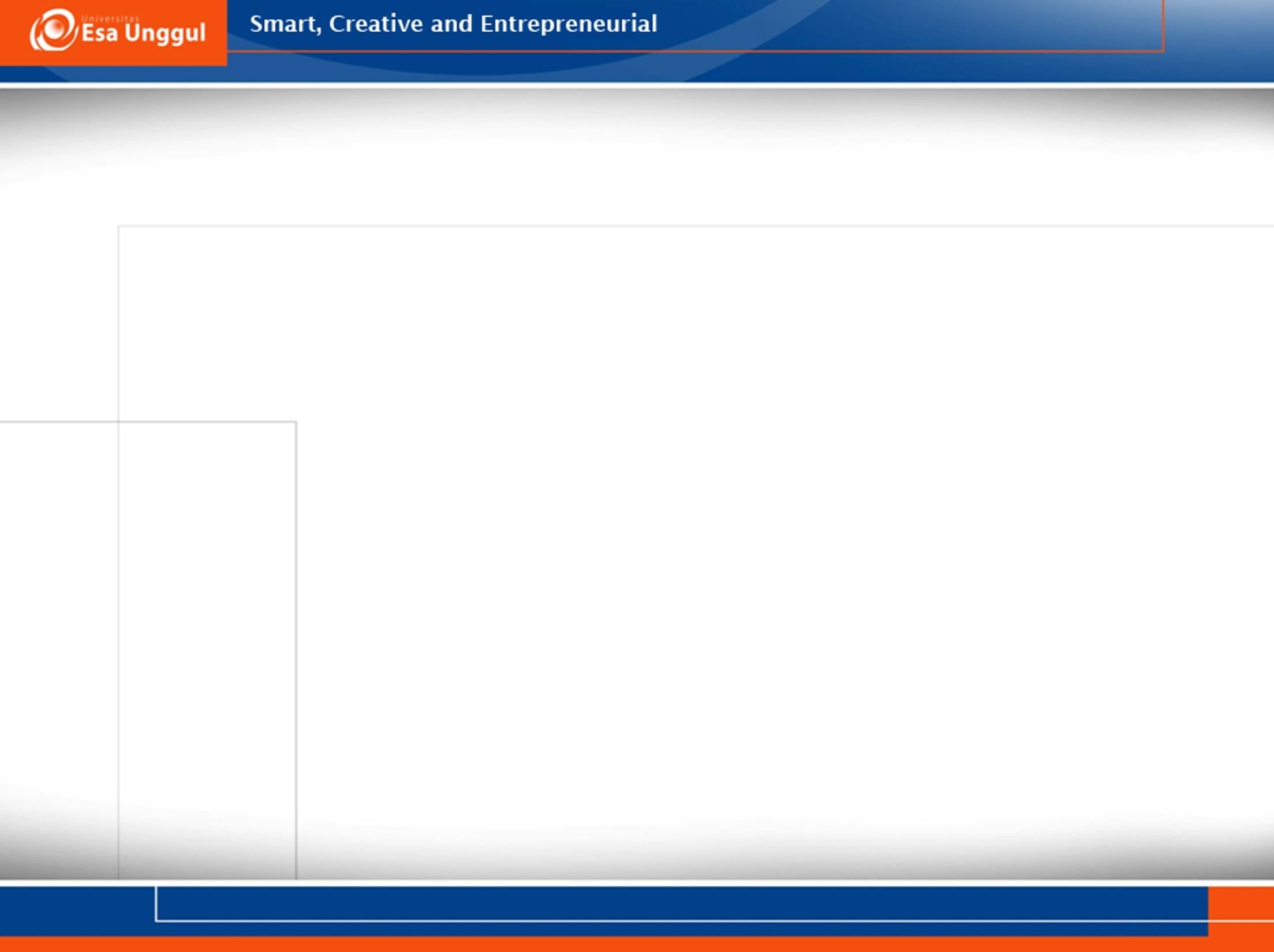 Rancangan Formulir
adalah kegiatan merancang formulir berdasarkan kebutuhan transaksi kegiatan pelayanan atau pembuatan laporan organisasi
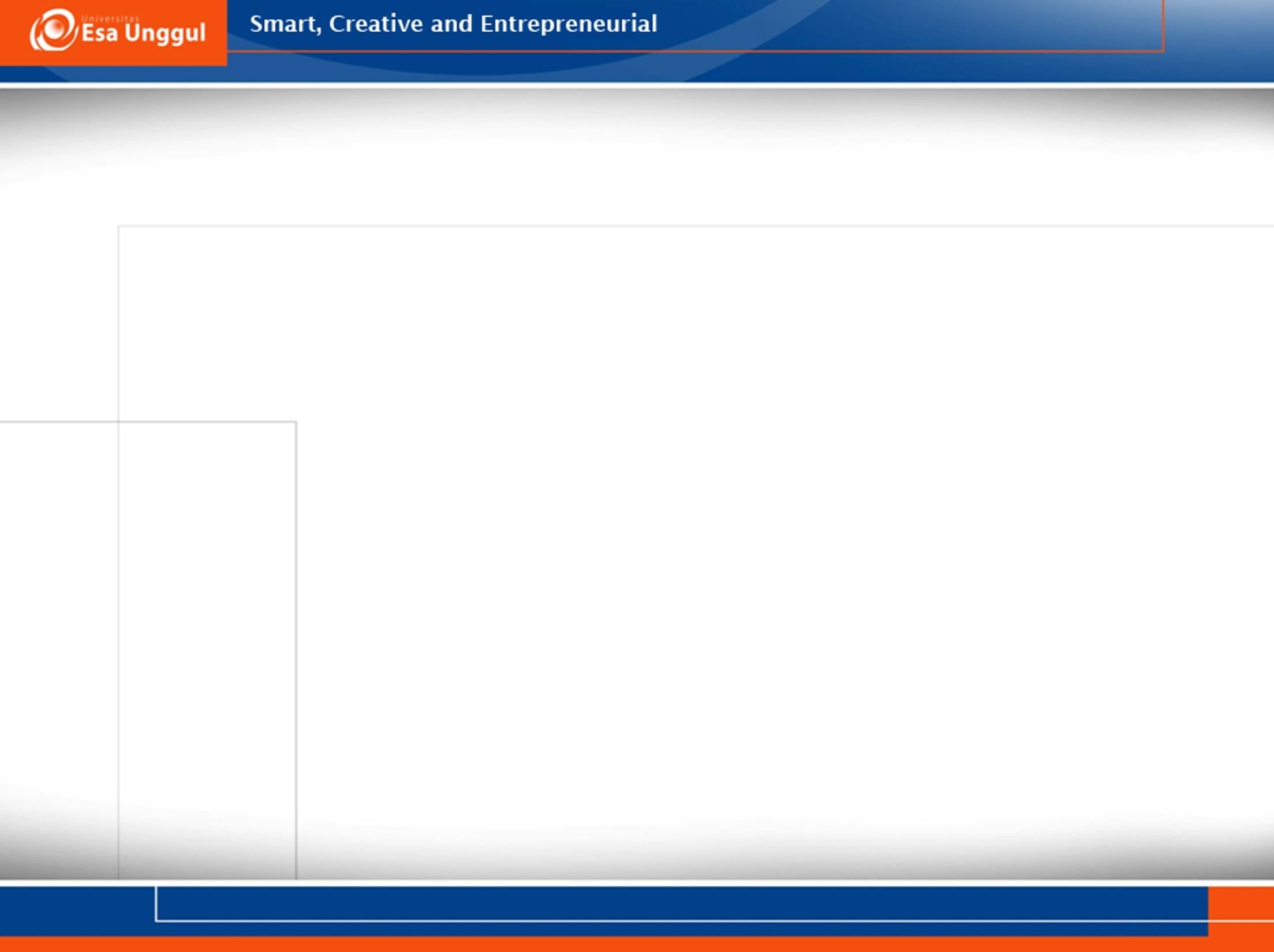 Formulir rekam medis
adalah lembaran kertas yang sudah terformat, tercetak yang digunakan sebagai instrumen atau alat untuk mencatat,  merekam  semua tentang identitas pasien, hasil pemeriksaan,  tindakan dan  pelayanan yang diberikan kepada pasien selama dirawat di Rumah Sakit baik rawat jalan, UGD maupun rawat Inap.
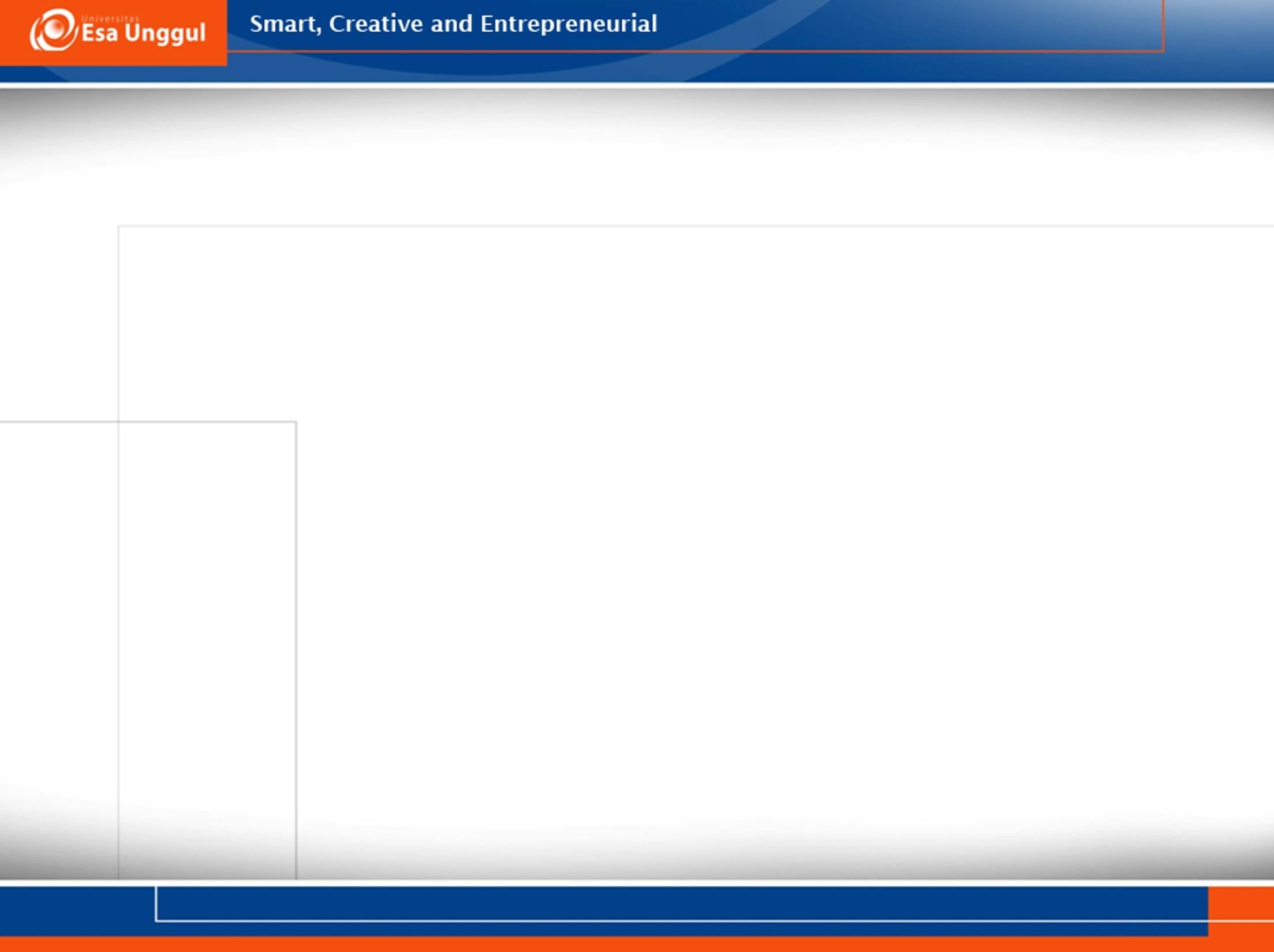 Menurut Permenkes 269/Menkes/Per/III/2008 bab II (jenis & isi) pasal 3 isi rekam medis pasien gawat darurat pada saryankes sekurang kurangnya memuat:
Identitas pasien 
Kondisi saat pasien tiba di saryankes 
Identitas pengantar pasien 
Tanggal dan waktu 
Hasil anamnesis, mencakup sekurang-kurangnya riwayat penyakit 
Hasil pemeriksaan fisik dan penunjang medik 
Diagnosis  
Pengobatan &/ tindakan  
Ringkasan kondisi pasien sebelum meninggalkan ugd & rencana tindak lanjut  
Nama & ttd dokter pemberi pelayanan  
Sarana transportasi yg digunakan u/ pasien pindah ke sarana pelkes lain 
Pelayanan lain yg diberikan pd pasien
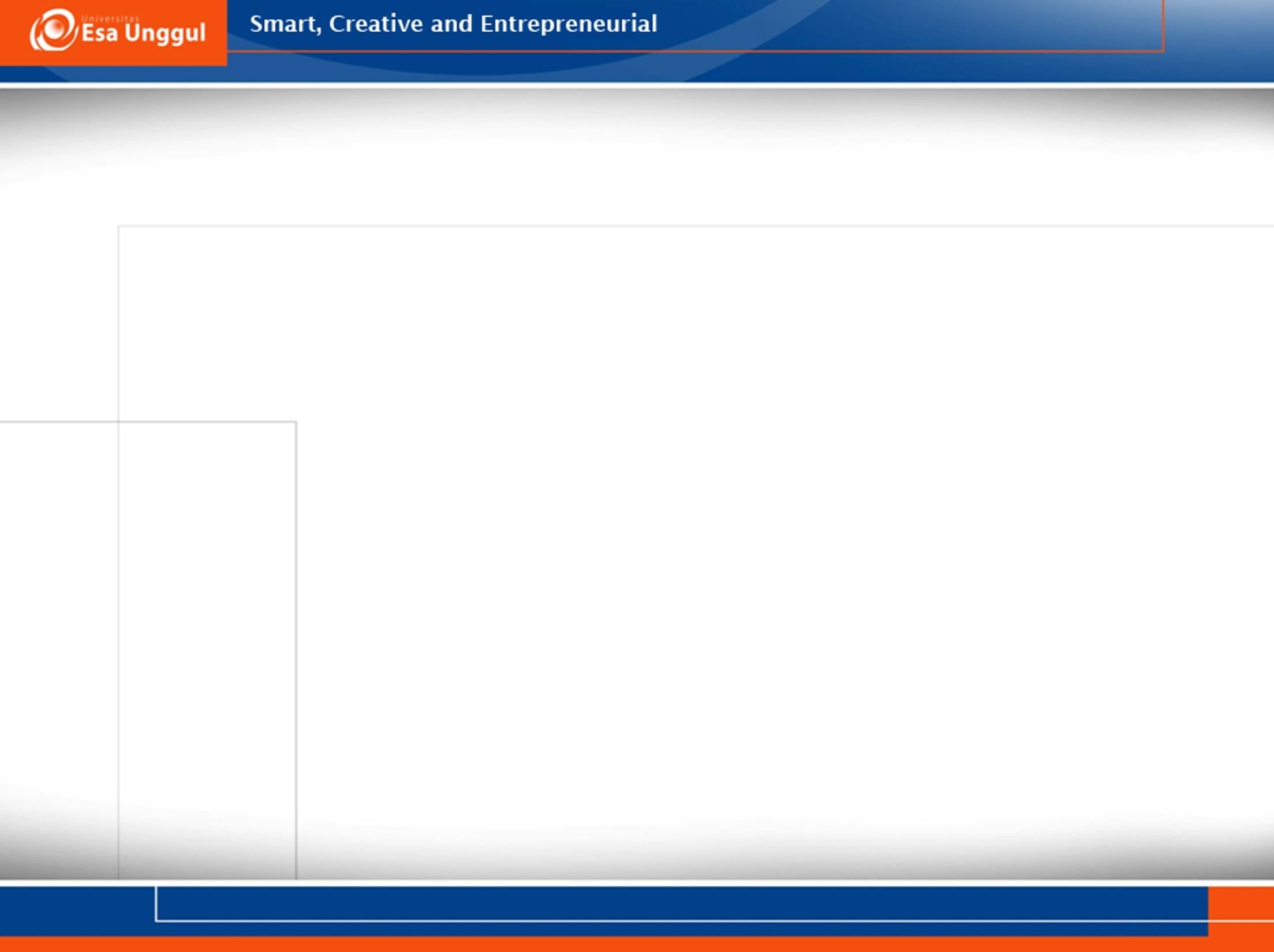 isi rekam medis (atau rekam kesehatan) gawat darurat terdiri dari berbagai informasi yang setidaknya meliputi unsur data sebagai berikut (McCain, 2002 dalam Hatta, 2008)
Informasi demografi pasien (ringkasan riwayat klinik) termasuk identitas pasien (nama sendiri dan nama ayah/suami/marga) 
Kondisi saat pasien tiba di rumah sakit. 
Saat tiba di rumah sakit menggunakan sarana transportasi apa (misalnya ambulans, kendaraan pribadi, bejak, ojek, taxi, kendaraan polisi dan lainnya) 
Nama orang atau pihak tertentu (seperti kantor, sekolah, fakultas dan lainnya) 
Riwayat yang berhubungan, termasuk keluhan utama dan munculnya injuri atau penyakit. 
Temuan fisik yang bermakna 
Hasil laboratorium, radiologi dan EKG 
Pelayanan yang diberikan 
Ringkasan sebelum meninggalkan pelayanan UGD (terminasi pelayanan) 
Disposisi pasien, termasuk pulang ke rumah, dirujuk atau diteruskan ke rawat inap 
Kondisi pasien saat pulang atau dirujuk 
Diagnosis saat meninggalkan UGD 
Instruksi kepala pasien/wali tentang pelayanan selanjutnya dan tindak lanjut 
Tanda tangan dan gelar yang memberikan pelayanan kepada pasien
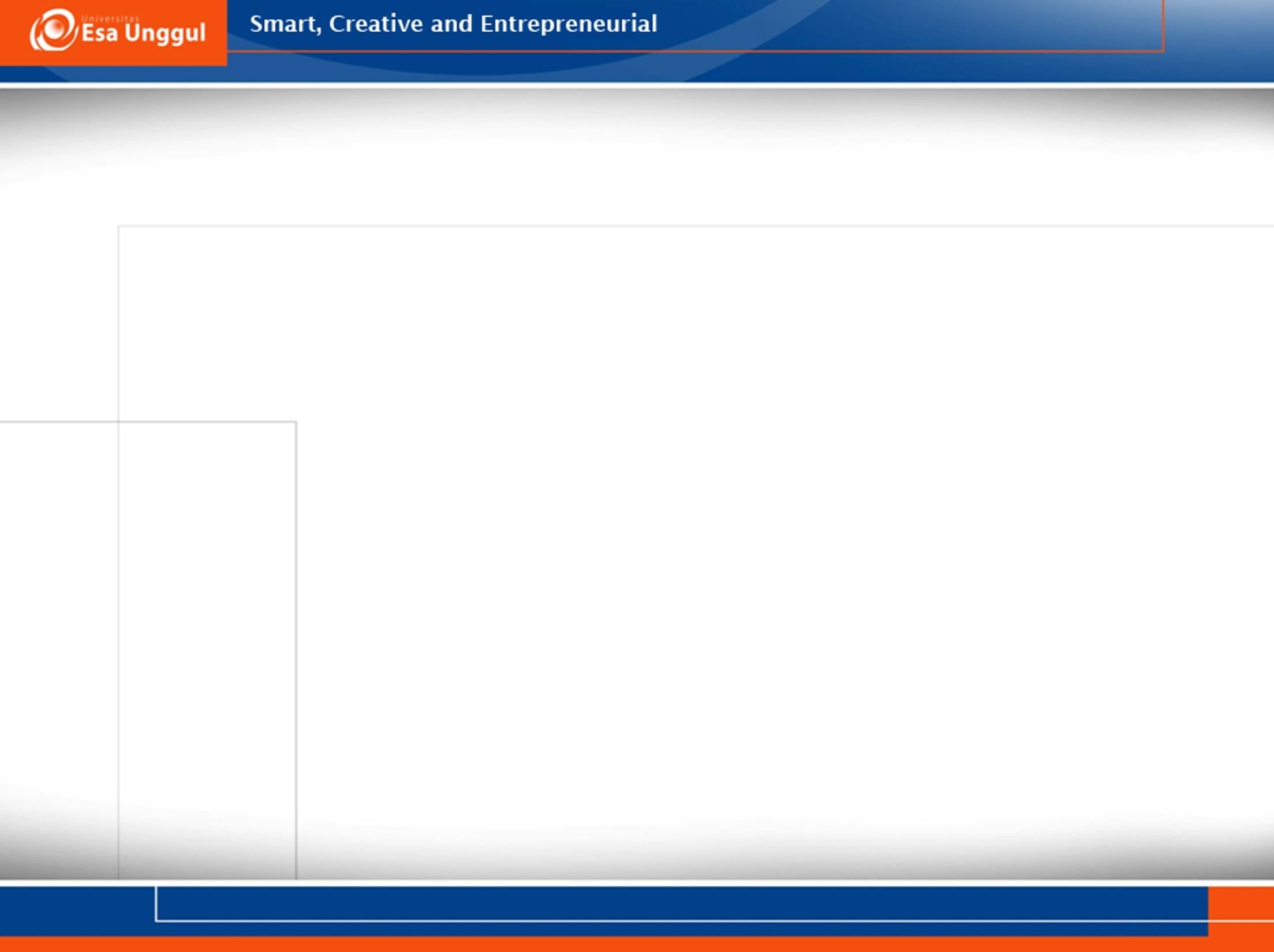 Data Pasien Bencana (Permenkes 269 tahun 2008)
Jenis bencana 
Lokasi ditemukan pasien 
Kategori kegawatan 
Nomor pasien bencana masal 
Identitas yang menemukan pasien
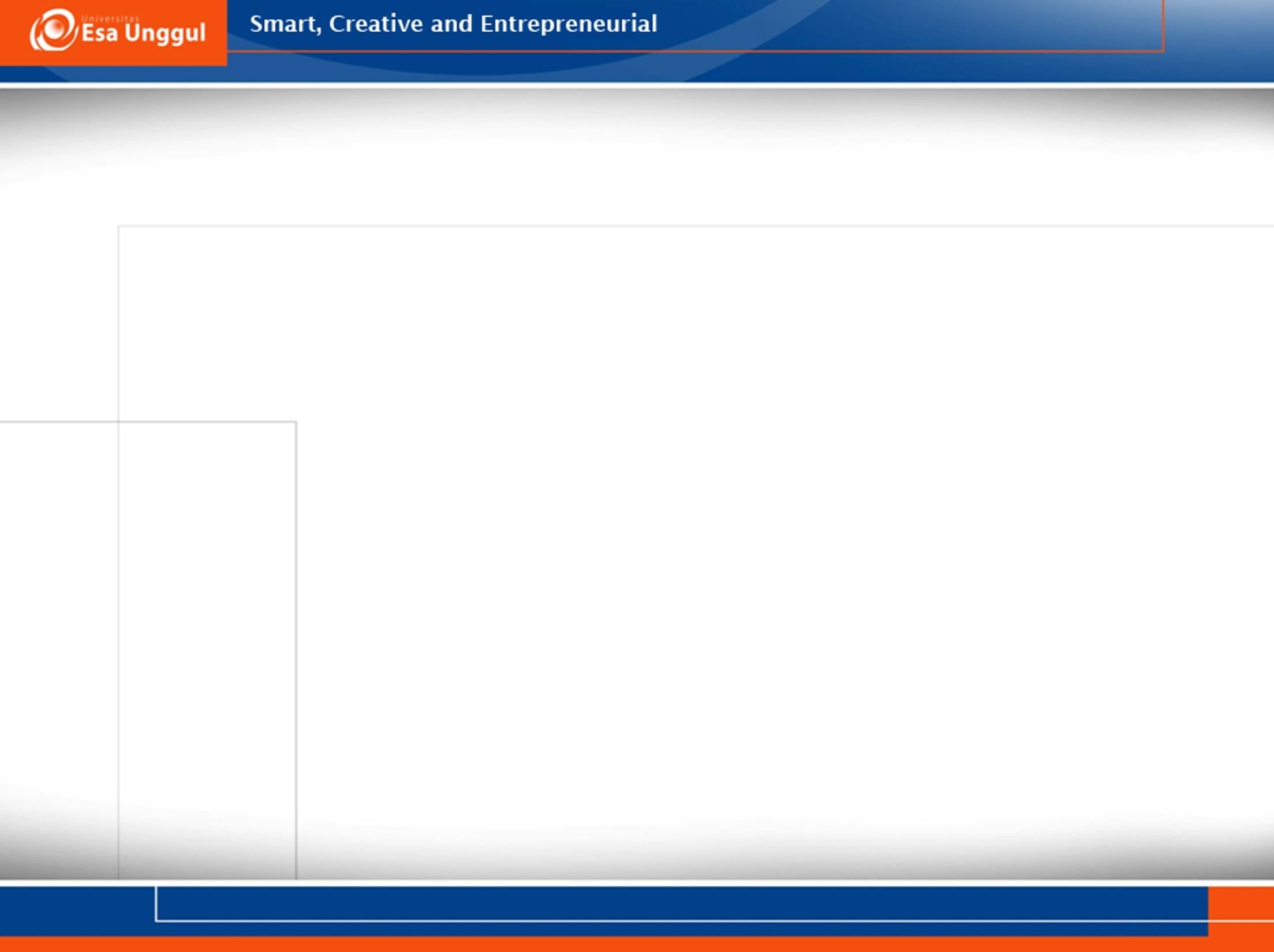 Menurut Hatta (2008) data kasus bencana memiliki informasi tambahan yang setidaknya menerangkan:
Nama (bila ada identitas penunjuk seperti KTP, melalui keluarga/kawan, pasien dapat berbicara sendiri). 
Lokasi wilayah pengambilan korban dan waktu kejadian bencana. 
Kondisi korban saat tiba dan waktu tiba di sarana pelayanan kesehatan. 
Mencatat nomor pasien korban bencana yang diberikan dari tempat bencana (triage tag number) dan menghubungkannya dengan nomor rekam medis atau identitas lainnya, baik yang lama atau yang baru diperoleh dari tempat penerimaan pasien (TPP) gawat darurat sarana pelayanan kesehatan. 
Sebagai tambahan, disarankan agar dilengkapi dengan rekam medis gigi (dental chart) yang sesuai dengan standar internasional.
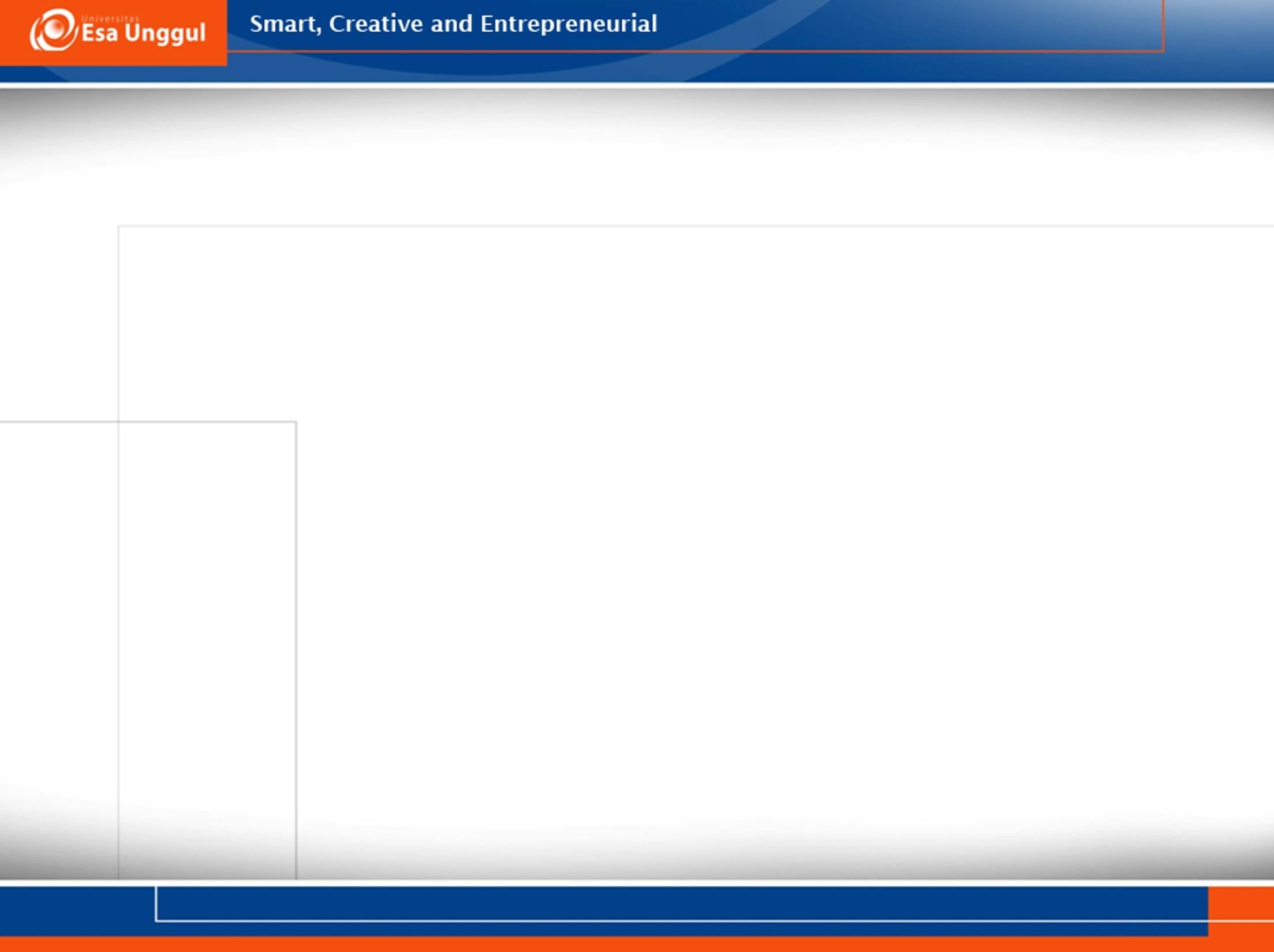 TERIMA KASIH